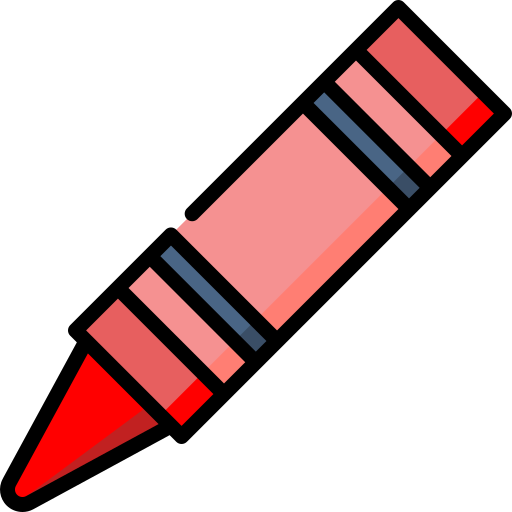 rouge
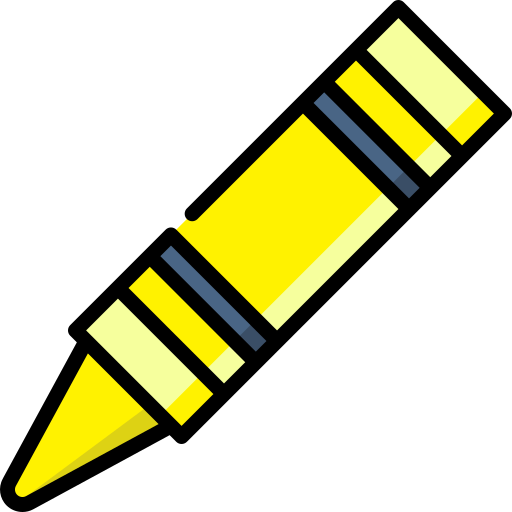 jaune
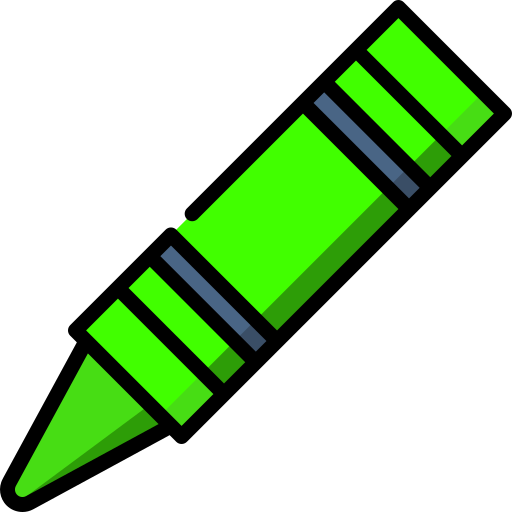 vert
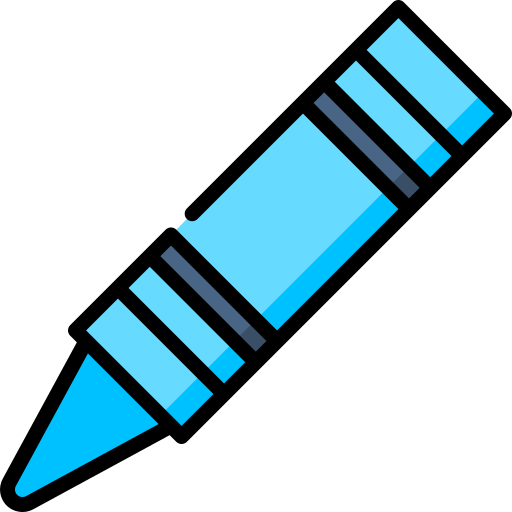 bleu
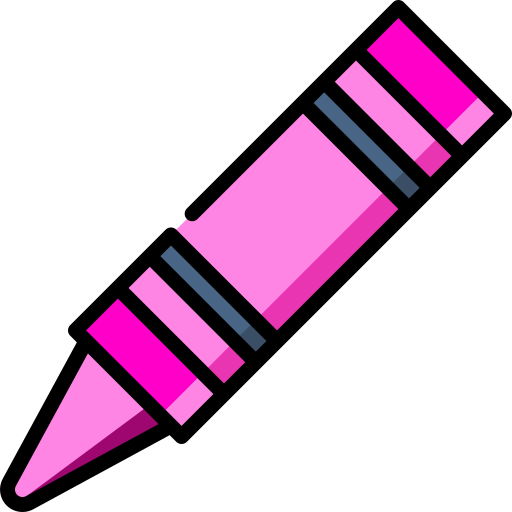 rose
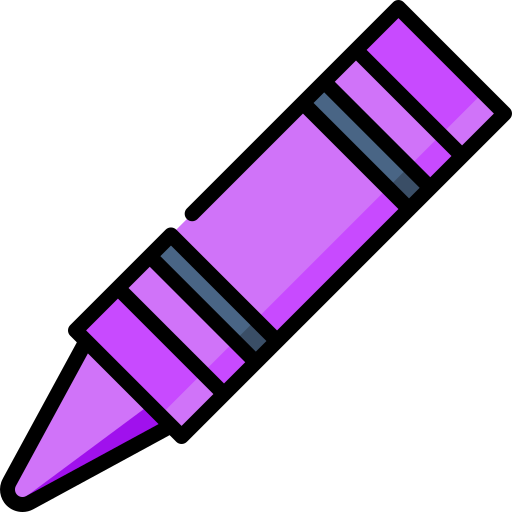 violet
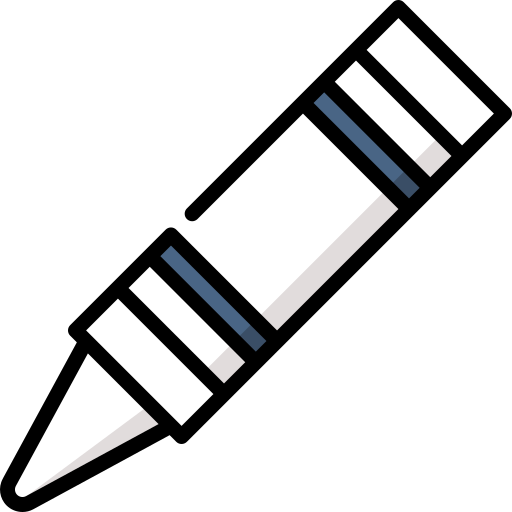 blanc
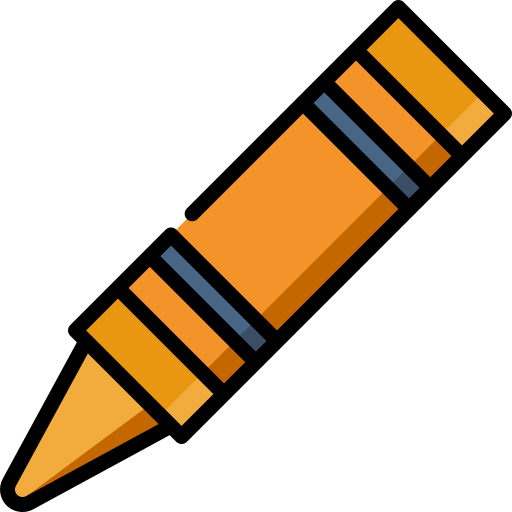 orange
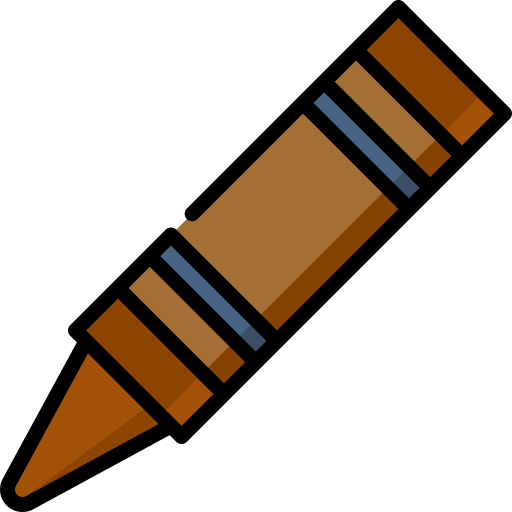 marron
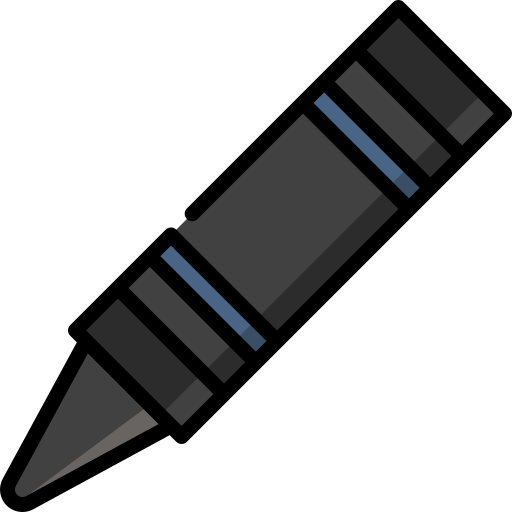 noir
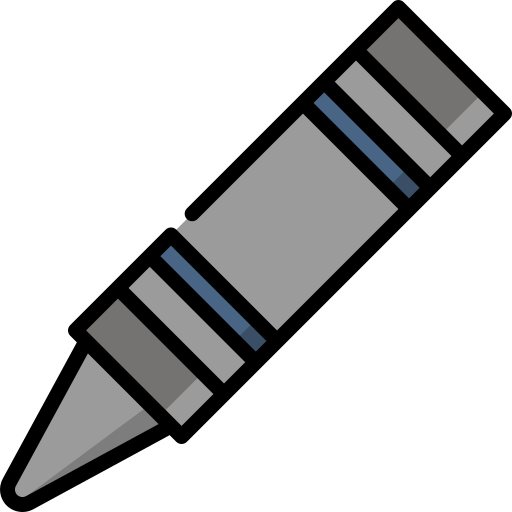 gris